ВСЕ О ПТИЦАХ
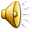 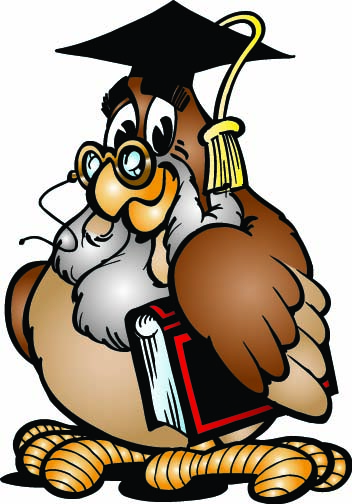 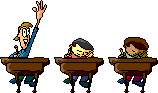 ЗАГАДКИ
РЕБУСЫ
УЗНАЙ ПО ОПИСАНИЮ
ПОКОРМИТЕ ПТИЦ
ПРОДОЛЖИ ПРИМЕТУ
ГНЕЗДА
100
100
100
100
100
100
200
200
200
200
200
200
300
300
300
300
300
300
400
400
400
400
400
400
500
500
500
500
500
500
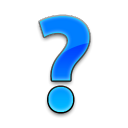 1
2
3
4
0
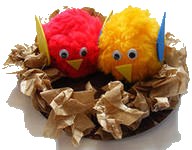 ЗАГАДКИ  100
Он весной поет красиво:
Звонко, весело, игриво!
Угадай-ка поскорей:
Что за птичка?
СОЛОВЕЙ
30
0
60
старт
Правильный ответ
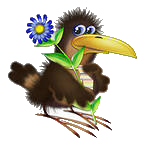 РЕБУСЫ 100
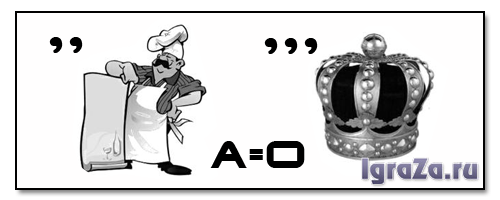 ВОРОНА
30
0
60
старт
Правильный ответ
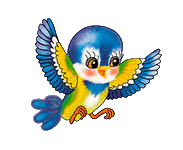 УЗНАЙ ПО ОПИСАНИЮ 100
Эту птицу вы самой первой узнали в своей жизни. Нет другой птицы, которая так неотступно следовала за человеком: где люди, там и она. Ушли, уехали люди, переселились на новые места, и почти тут же она перебирается на новое Местожительство. В кого первого целятся хулиганы – мальчишки из рогатки? Кого чаще всего ловят кошки? Кого дольше всего человек старался уничтожить, мстя за склеванное зерно?
ВОРОБЕЙ
30
0
60
старт
Правильный ответ
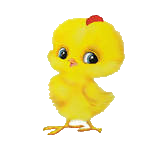 САМЫЕ – САМЫЕ 100
Эта птица - самая маленькая в мире. Она весит около 1,6 грамма, а ее длина составляет 5,7 сантиметров. Она ест каждые 10 минут, ежедневно поедая нектара в два раза больше её собственного веса. Эта единственная в мире птица, способная летать назад. Как называется эта птица?
КОЛИБРИ
30
0
60
старт
Правильный ответ
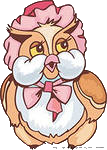 ПРОДОЛЖИ ПРИМЕТУ 100
Сова кричит……………...…
НА  ХОЛОД
30
0
60
старт
Правильный ответ
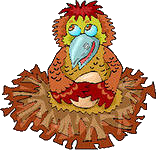 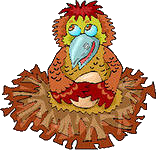 ГНЕЗДА  100
эти птички - самые искусные строители гнезд. Они научились не только переплетать, но и связывать узлами растительные волокна и травинки, поэтому их название созвучно профессии ткача.
ТКАЧИКИ
30
0
60
старт
Правильный ответ
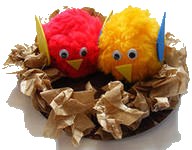 ЗАГАДКИ 200
Клюв с мешком при себе - удивительно!
Эта птица - рыбак? Поразительно!
И ни сеть не нужна, ни капкан,
Ловит рыбу мешком.
ПЕЛИКАН
30
0
60
старт
Правильный ответ
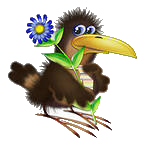 РЕБУСЫ  200
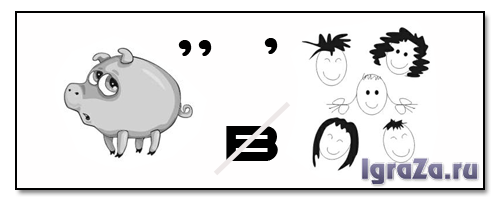 СИНИЦА
30
0
60
старт
Правильный ответ
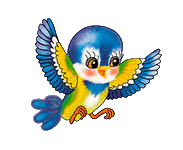 УЗНАЙ ПО ОПИСАНИЮ  200
Вы хорошо знаете эту птицу. Большая, с крепким клювом, сильными лапами. Это одна из самых умных птиц. Она умеет на расстоянии различать людей. Раздобыв черствую корку хлеба, она летит к луже и размачивает её. Забудет ли человек рыбу в лодке, миску с кашей для собаки или ведро с кормом для скотины – эта птица успеет за несколько минут поживиться за счет чужого. Как зовут эту умную птицу?
ВОРОНА
30
0
60
старт
Правильный ответ
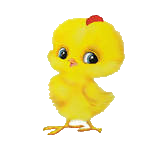 САМЫЕ – САМЫЕ 200
Эта птица является самым быстрым бегуном из нелетающих птиц, она может развивать скорость до 72 км/ч.
СТРАУС
30
0
60
старт
Правильный ответ
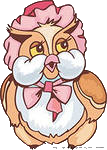 ПРОДОЛЖИ ПРИМЕТУ  200
Курица на одной ноге стоит ….
К  СТУЖЕ
30
0
60
старт
Правильный ответ
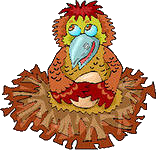 ГНЕЗДА  200
Самое современное гнездо было продемонстрировано на одном из орнитологических съездов: это было гнездо, целиком сделанное из алюминиевой проволоки. Кто архитектор этого сооружения?
ВОРОНА
30
0
60
старт
Правильный ответ
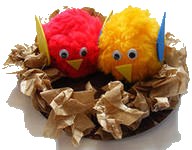 ЗАГАДКИ 300
Кто зимой средь хвойных веток
В феврале выводит деток?
Необычный клюв - крестом,
Птичку ту зовут...
КЛЕСТОМ
30
0
60
старт
Правильный ответ
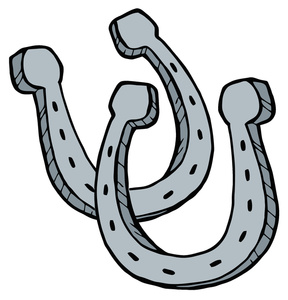 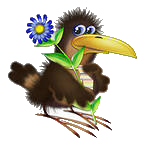 РЕБУСЫ 300
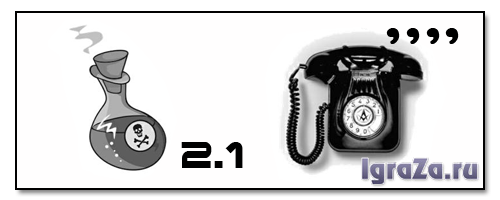 ДЯТЕЛ
30
0
60
старт
Правильный ответ
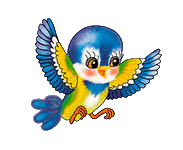 УЗНАЙ ПО ОПИСАНИЮ  300
Эти птицы не только приносят с собой первые весенние песни к нам под окно – прилет их означает, что весна одержала еще одну победу и теперь гонит с полей последний снег. Нигде в наших местах не услышишь такой странной песни. Птицы эти – великолепные подражатели: услышат они скрип двери и этот далеко не музыкальный звук могут вставить в свою песню. Некоторые подражают кваканью лягушки, лаю собак. Они могут научиться и некоторым нашим словам. Этих птиц можно считать избавителями от нашествия колорадского жука. Они поедают этого вредителя в большом количестве.
поросенок,  у него есть пятачок
30
0
60
старт
Правильный ответ
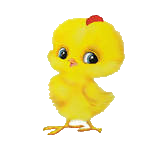 САМЫЕ – САМЫЕ 300
Эта птица является самым быстрым пловцом. При плаванье его скорость может достигать 36 км/ч. Она является самым глубоким ныряльщиком, в 1990 году был зафиксирован случай погружения на глубину 483 м.
ПИНГВИН
30
0
60
старт
Правильный ответ
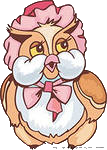 ПРОДОЛЖИ ПРИМЕТУ 300
Воробьи в пыли купаются…
К ДОЖДЮ
30
0
60
старт
Правильный ответ
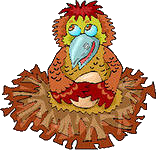 ГНЕЗДА  300
Когда первые европейцы появились в лесах Новой Гвинеи, они думали, что крохотные шалашики, украшенные цветами, ягодками и птичьими перышками, которые они находили повсюду в лесу, строят местные ребятишки. На самом деле это было гнездо местной птички, одной из самых необычных в мире.
шалашники
30
0
60
старт
Правильный ответ
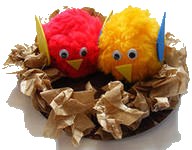 ЗАГАДКИ 400
Птица большая, но не летает,
Длинные ноги бежать помогают,
Жизнь от природы такая досталась.
Кто любит побегать по Африке?
СТРАУС
30
0
60
старт
Правильный ответ
Правильный ответ
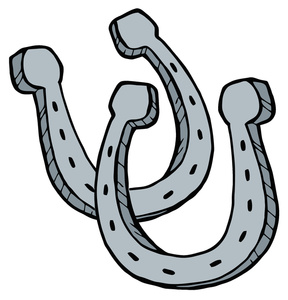 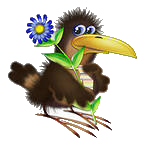 РЕБУСЫ 400
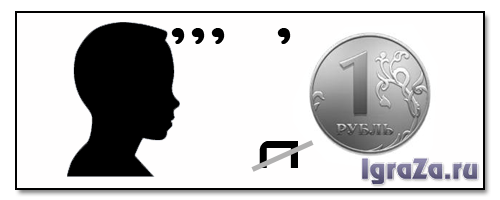 ГОЛУБЬ
30
0
60
старт
Правильный ответ
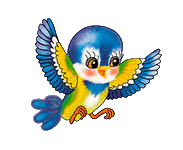 УЗНАЙ ПО ОПИСАНИЮ  400
Эта птица гордость наших лесов. Размеры её внушительны - не менее индюка. Особенно красива она вблизи: мощный, почти орлиный клюв, над карими глазами ярко-красные брови; грудь, зоб отличаются густой зеленью, спина коричневая; черный веерообразный хвост. Одним словом – царь птица
ГЛУХАРЬ
30
0
60
старт
Правильный ответ
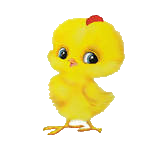 САМЫЕ- САМЫЕ  400
Это очень известный крылатый хищник. Он является хищной птицей, отличается очень хорошим зрением. При охоте, как правило, парит высоко над поверхностью земли, в поиске добычи полагаясь на зрение.
ОРЕЛ
30
0
60
старт
Правильный ответ
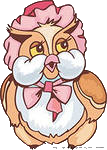 ПРОДОЛЖИ ПРИМЕТУ 400
Галки под вечер собираются гурьбой и кричат……
СКОРО БУДЕТ ДОЖДЬ
30
0
60
старт
Правильный ответ
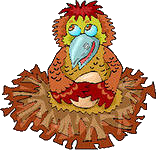 ГНЕЗДА   400
Эти большие птицы часто передают свои гнезда по наследству. Одно из самых старых  гнезд просуществовало 400 лет.
АИСТ
30
0
60
старт
Правильный ответ
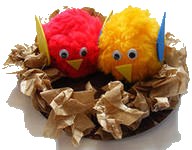 ЗАГАДКИ 500
Хочет – прямо полетит, 
Хочет – в воздухе висит, 
Камнем падает с высот 
И в полях поет, поет.
ЖАВОРОНОК
30
0
60
старт
Правильный ответ
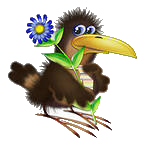 РЕБУСЫ  500
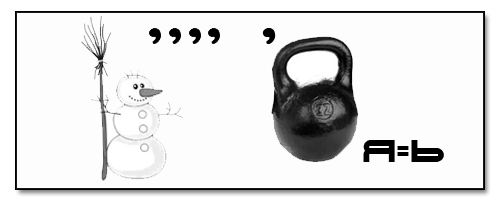 СНЕГИРЬ
30
0
60
старт
Правильный ответ
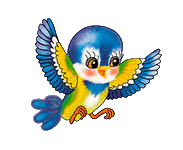 УЗНАЙ ПО ОПИСАНИЮ  500
Всем знакома эта птица. Она прилетает весной, когда появляются первые проталинки, и может встречаться в городах, поселках, на дорогах, по берегам рек. Окраска её приметная, основной фон светло-серый, с белыми и черными оттенками. Она семенит по дороге и как балансиром раскачивает, трясет  хвостом. Её прилет совпадает с ледоходом. Не зря говорят, что «прилетает эта птица лед гузкой ломать». Что это за птица?
ТРЯСОГУЗКА
30
0
60
старт
Правильный ответ
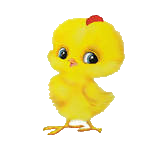 САМЫЕ – САМЫЕ 500
Это самая большая птица из всех умеющих летать. У этой птицы размах крыльев может достигать 3 метров. Вес составляет 15 кг. Она может подниматься на большие высоты — до 10 километров. Она любит селиться в скалистых местах, где много камней. Там она строит гнезда, в которых впоследствии выводит птенцов.
кондор
30
0
60
старт
Правильный ответ
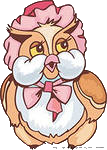 ПРОДОЛЖИ ПРИМЕТУ  500
Утки разыгрались……
К   ДОЖДЮ
30
0
60
старт
Правильный ответ
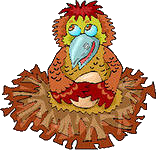 ГНЕЗДА  500
именно из этих гнезд делают знаменитый суп: в сваренном виде гнезда похожи на вкусный раствор желатина. Поскольку гнезда этих птиц едят, их большие колонии стали большой редкостью.
СТРИЖИ  САЛАНГАНЫ
30
0
60
старт
Правильный ответ
Как играть
В игре могу принимать участие 2-4 участника или 2-4 команды.
Выбрав категорию и цену вопроса вы попадаете на слайд с заданием. Сразу же нажмите кнопку «старт», чтобы включить таймер, по которому можно засекать время на обдумывание (30-60 секунд). 
По истечении 60 секунд правильный ответ появляется автоматически. Если ответ дан командой раньше проверить правильность ответа можно щелчком по кнопке «правильный ответ». 
Вернувшись в главное меню, впечатайте с клавиатуры количество заработанных баллов в соответствующее номеру команды окошко. Не забывайте это делать каждый раз (суммировать и впечатывать).